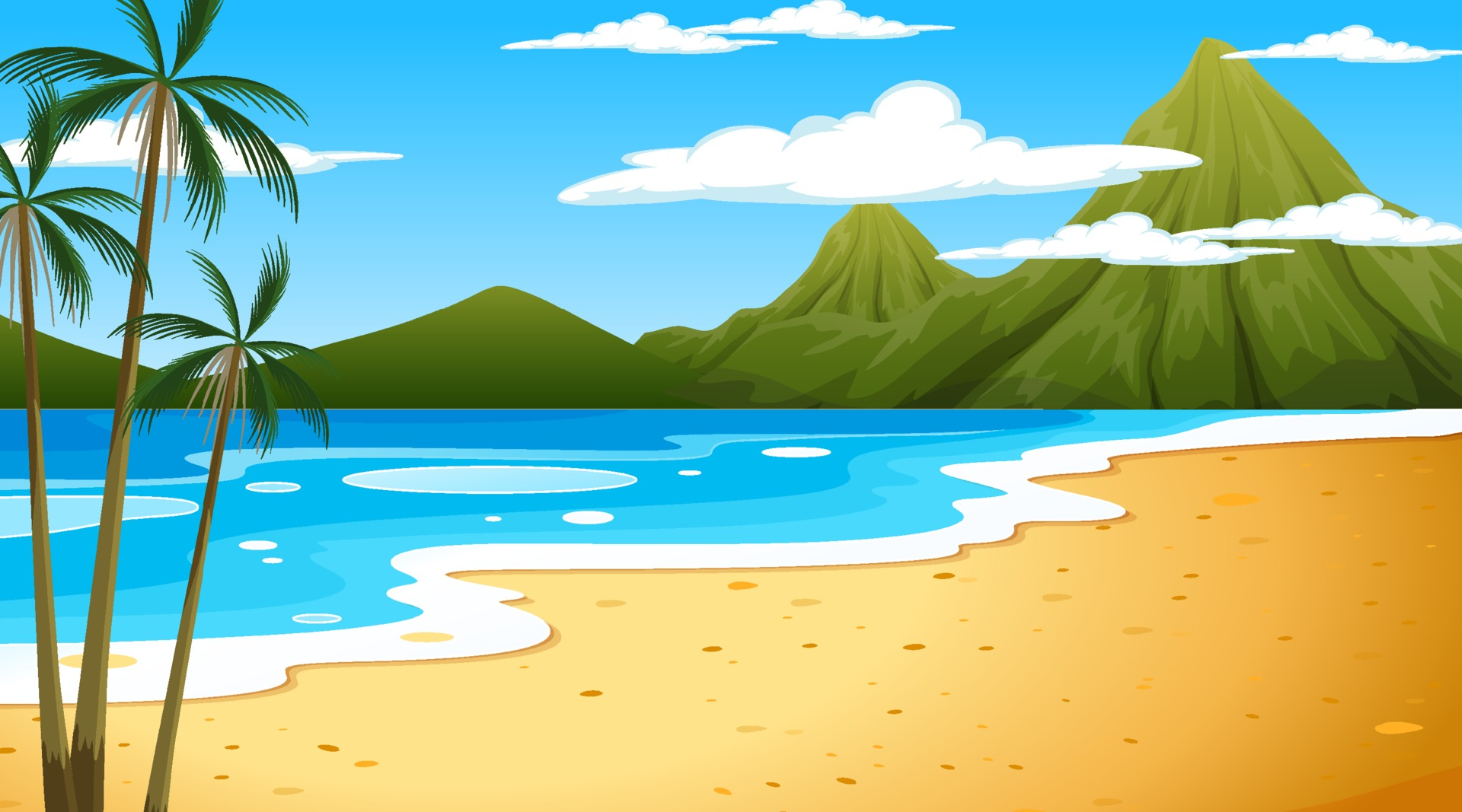 Escape room
Slovenia
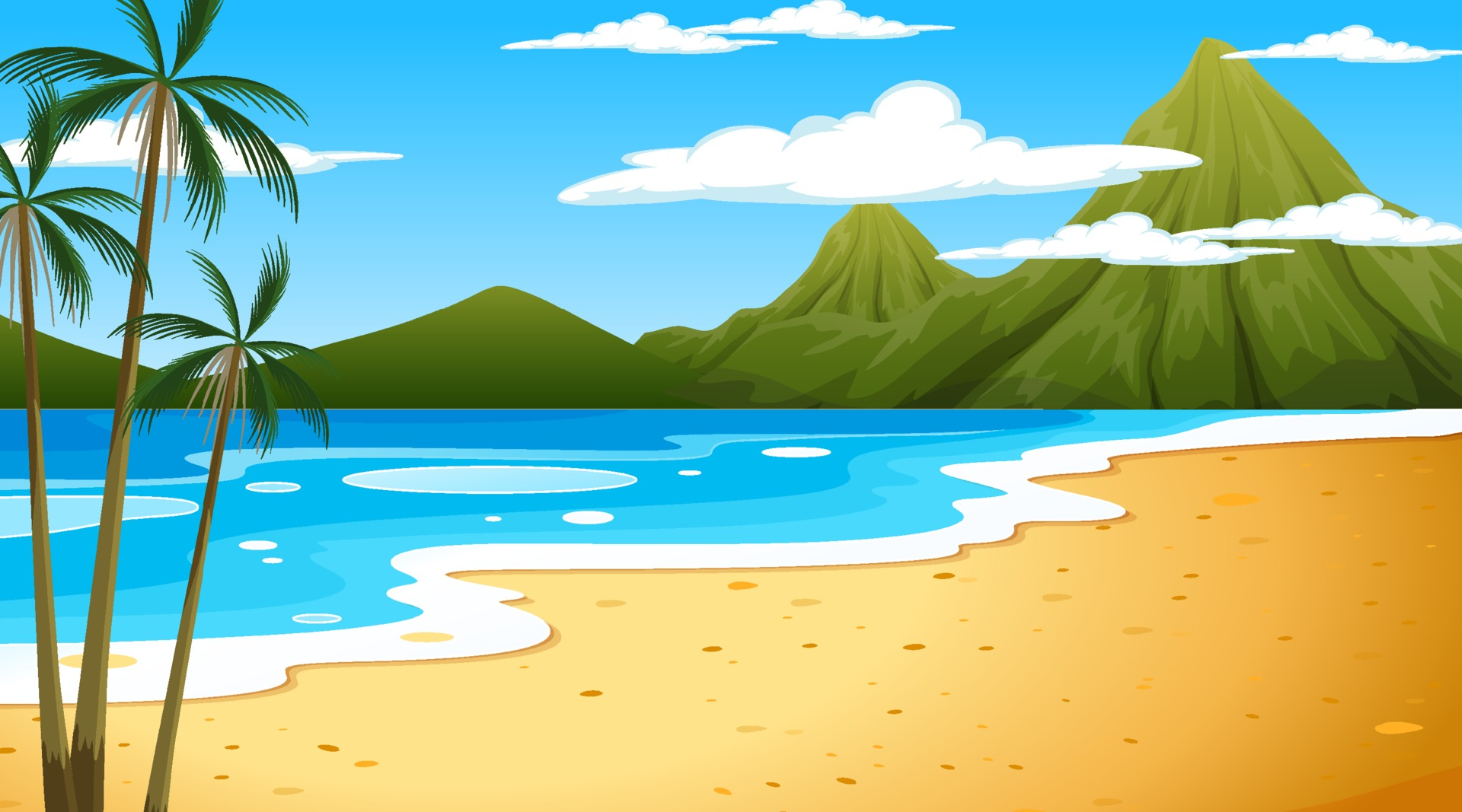 Press any key
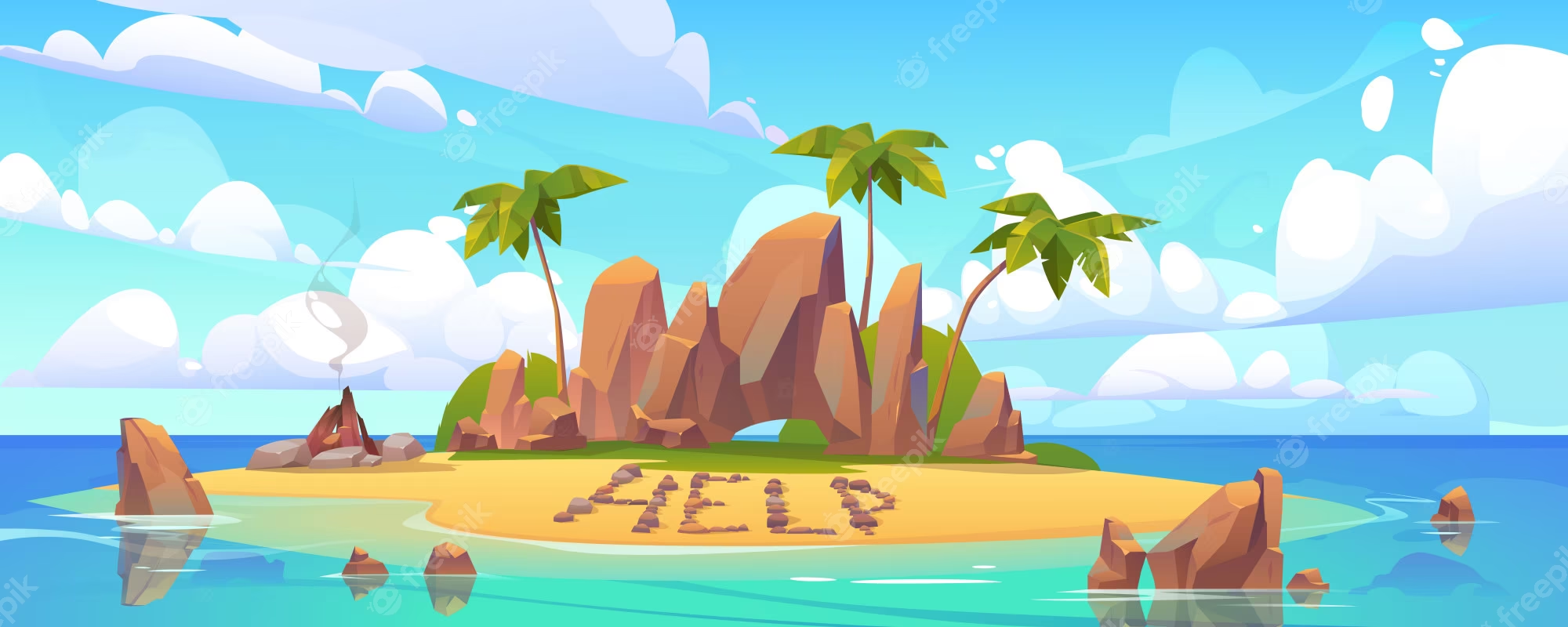 HA-HA!  I’ve caught you now!!!
Now you are trapped on a deserted island! If you want to escape, you have to solve my puzzles and escape!

Click on individual objects on the beach to get tasks.

Instructions:
Do not press the spacebar, arrows or keyboard at any time!
Press to start
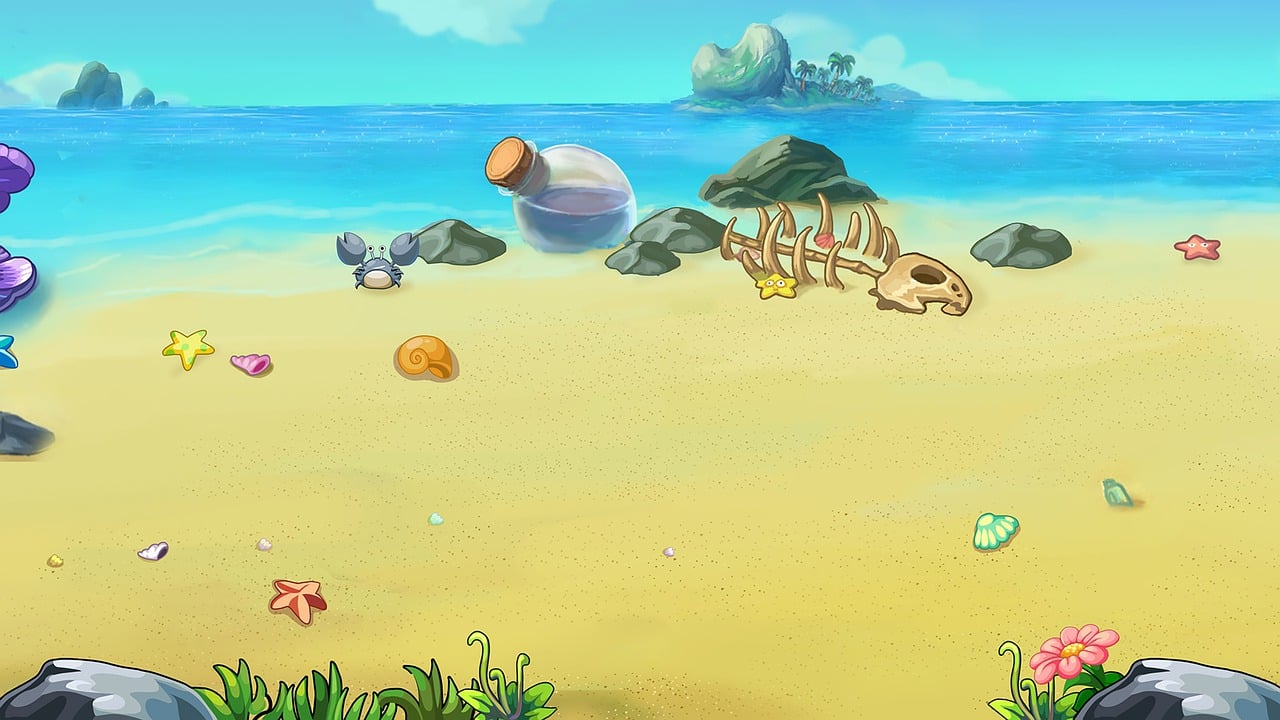 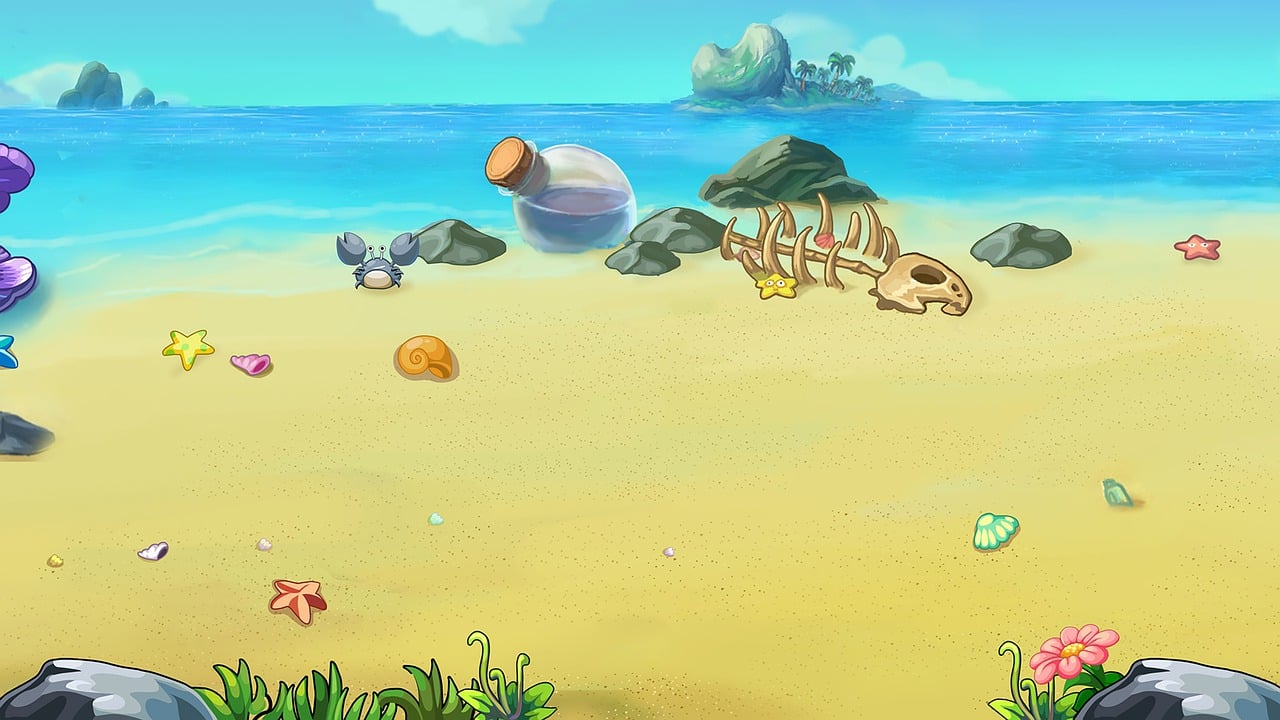 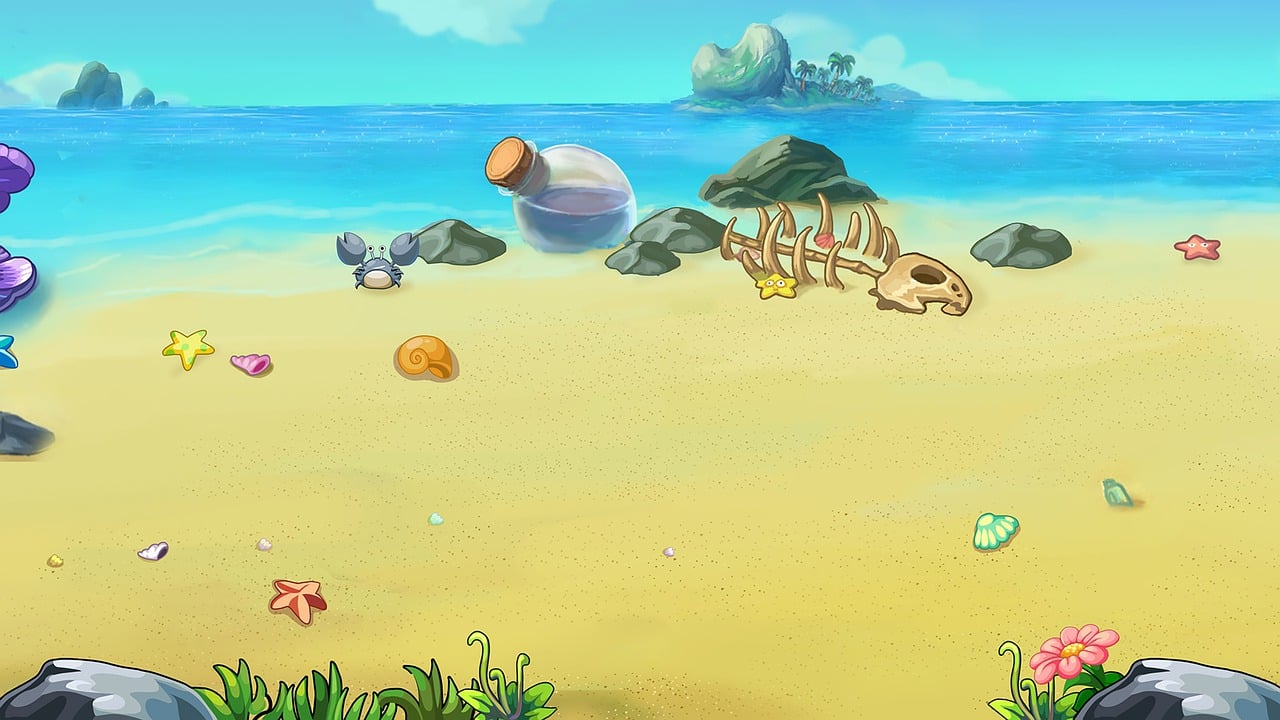 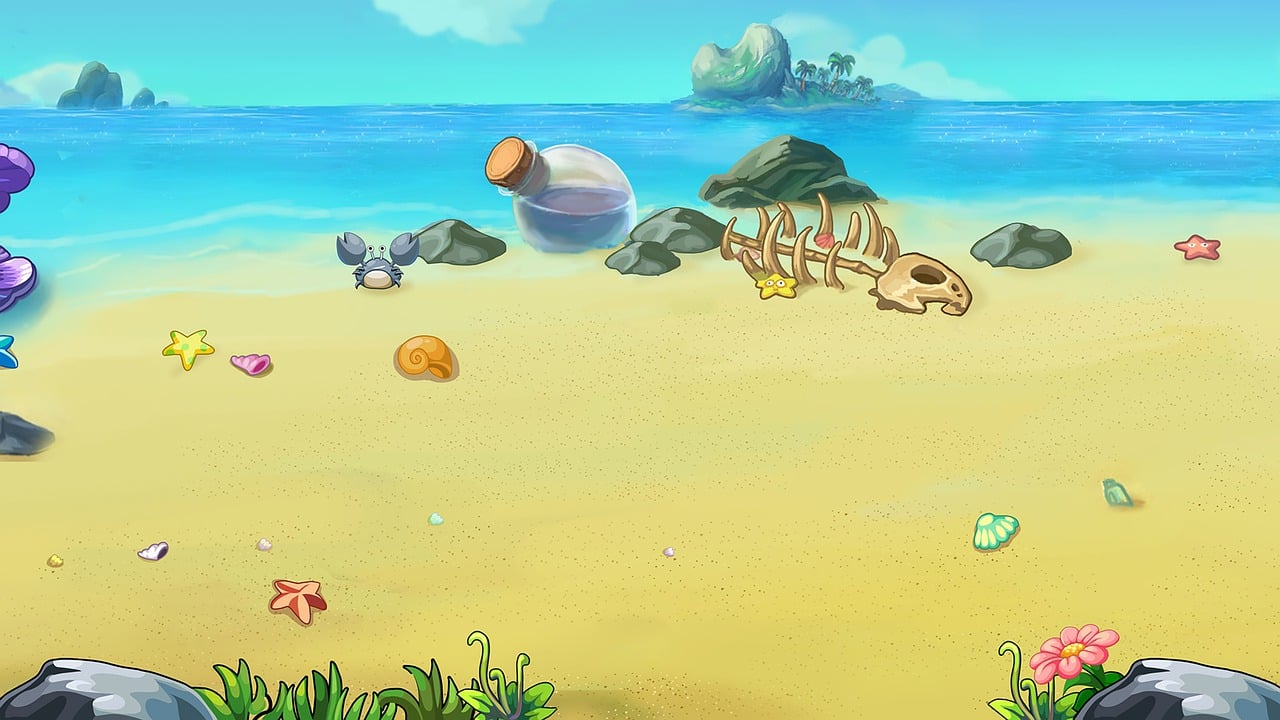 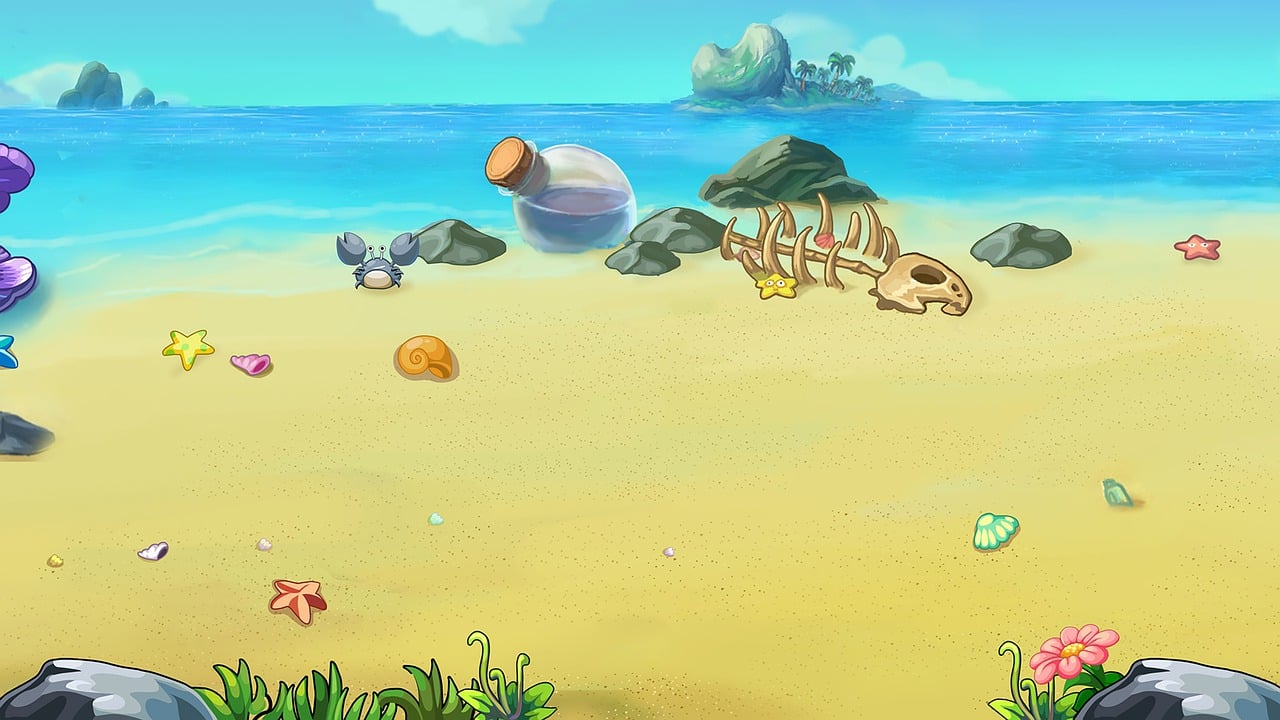 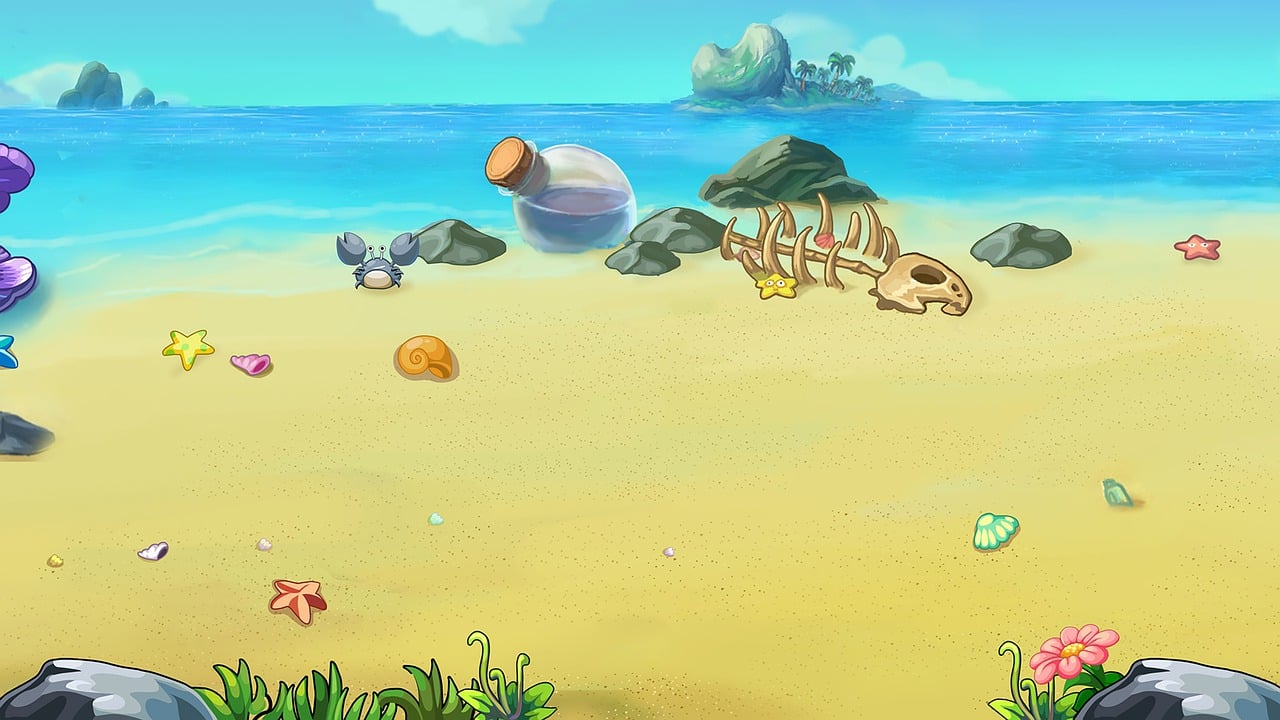 On Monday, the thermometer showed 25°C, on Tuesday 26°C and on Wednesday 27°C. What was the average air temperature?
25°C
26°C
27°C
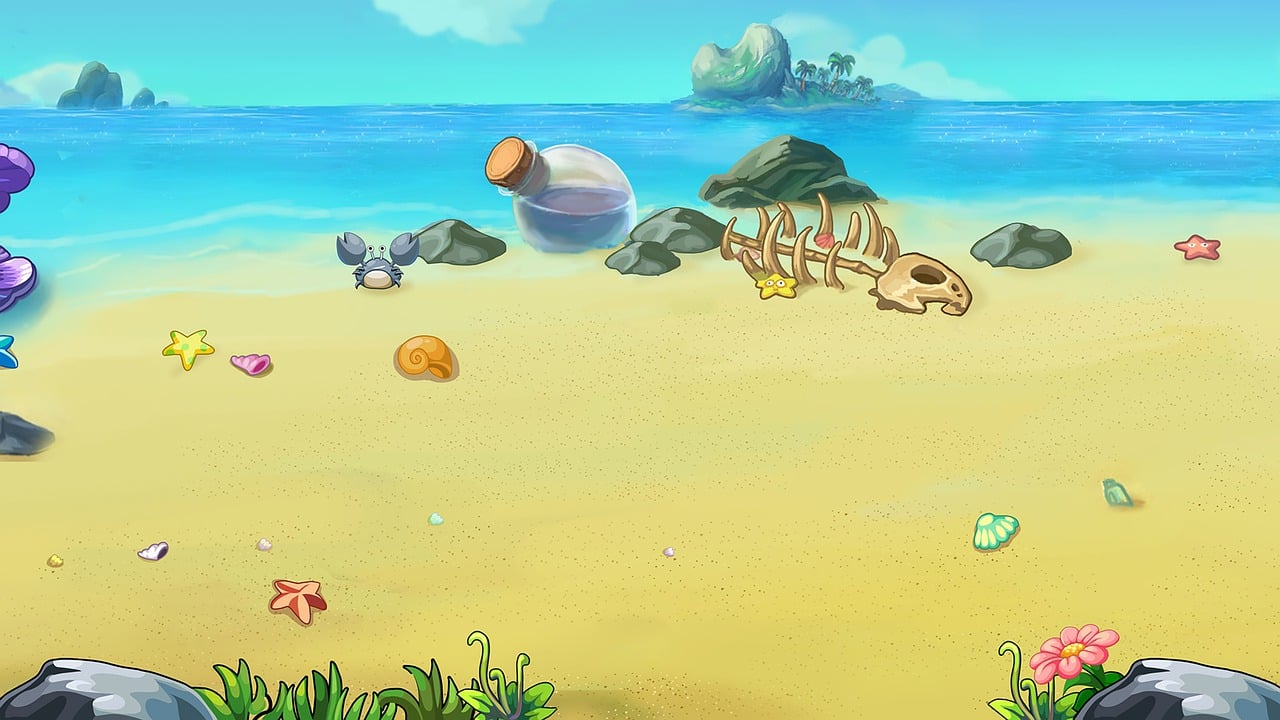 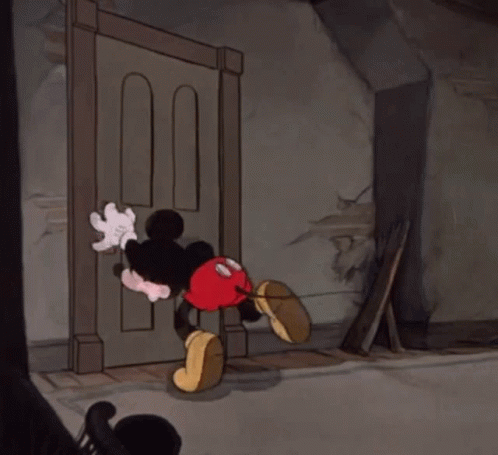 You are still trapped!
Try again
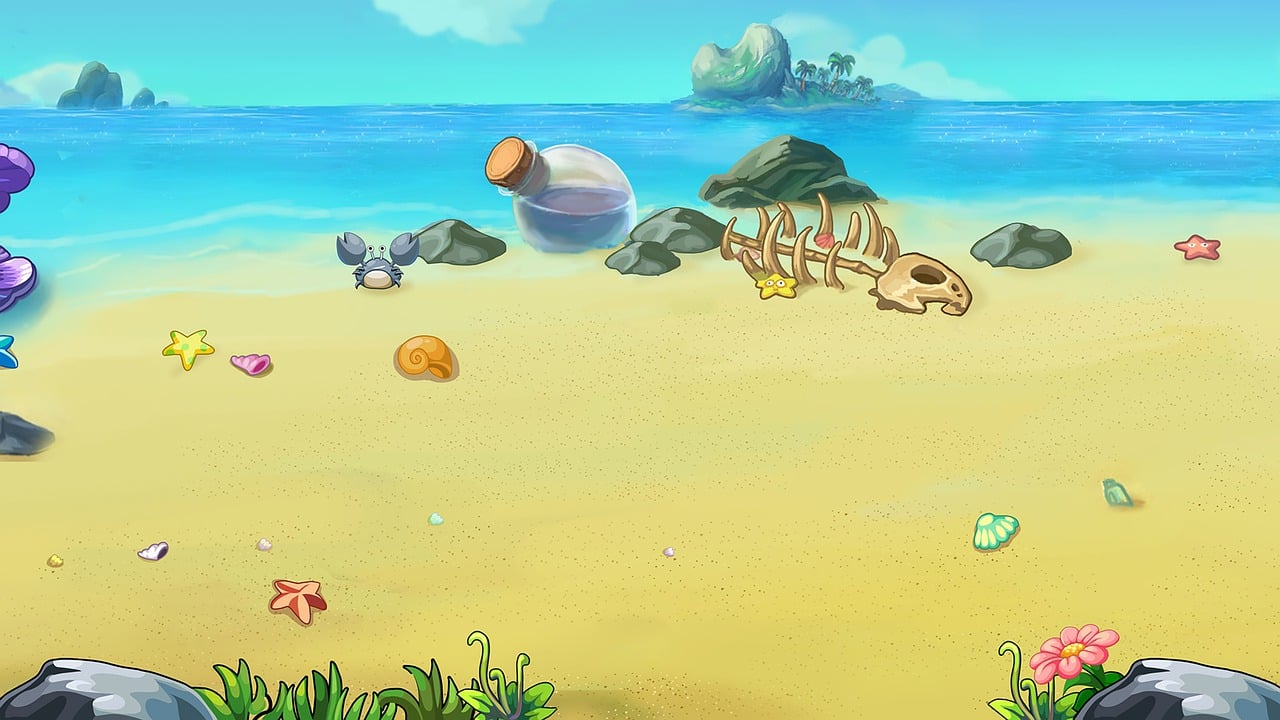 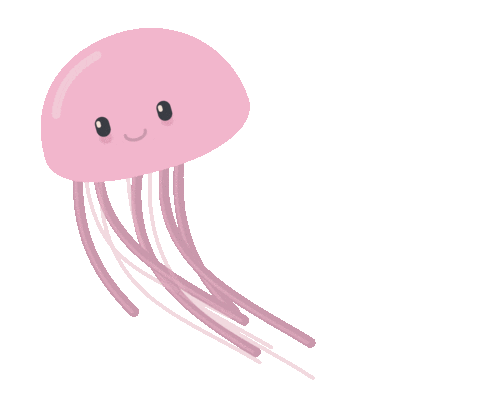 Correct!One step closer to freedom!
Solve another puzzle
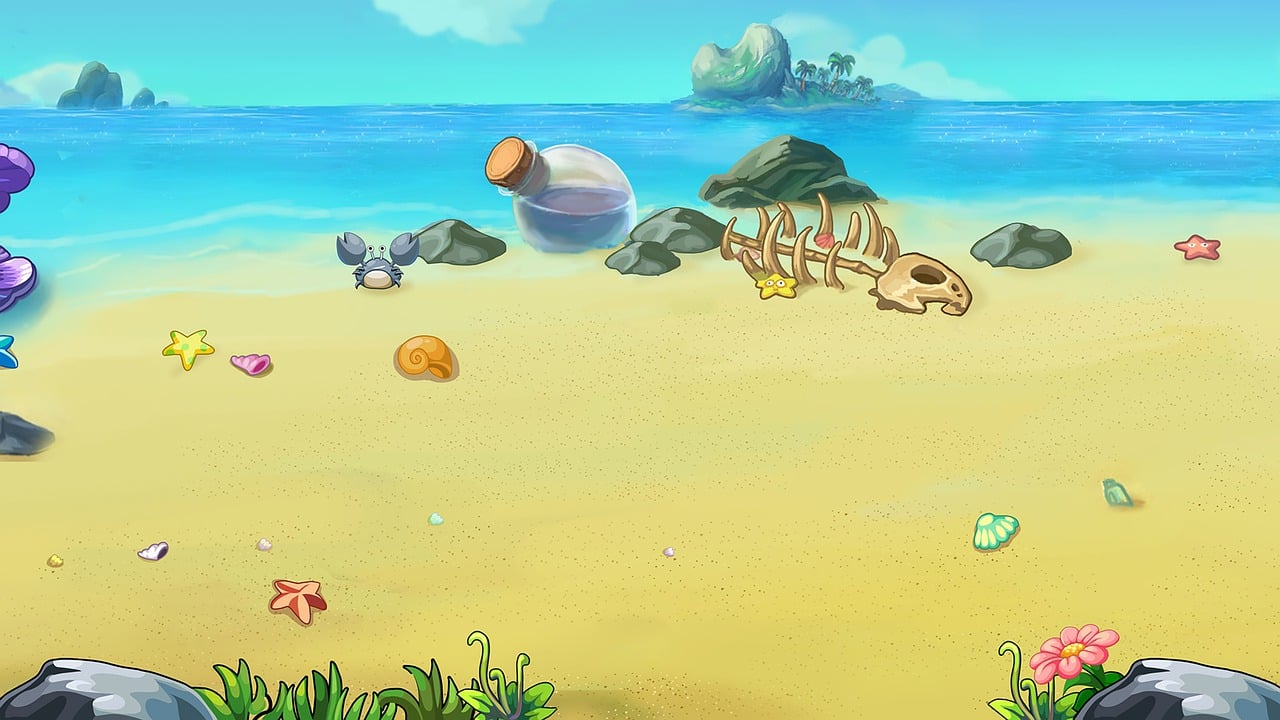 During the summer vacation, Ana read 5 books, Miha read 7 books and Matic 3 books. How many books did they read on average?
5
7
3
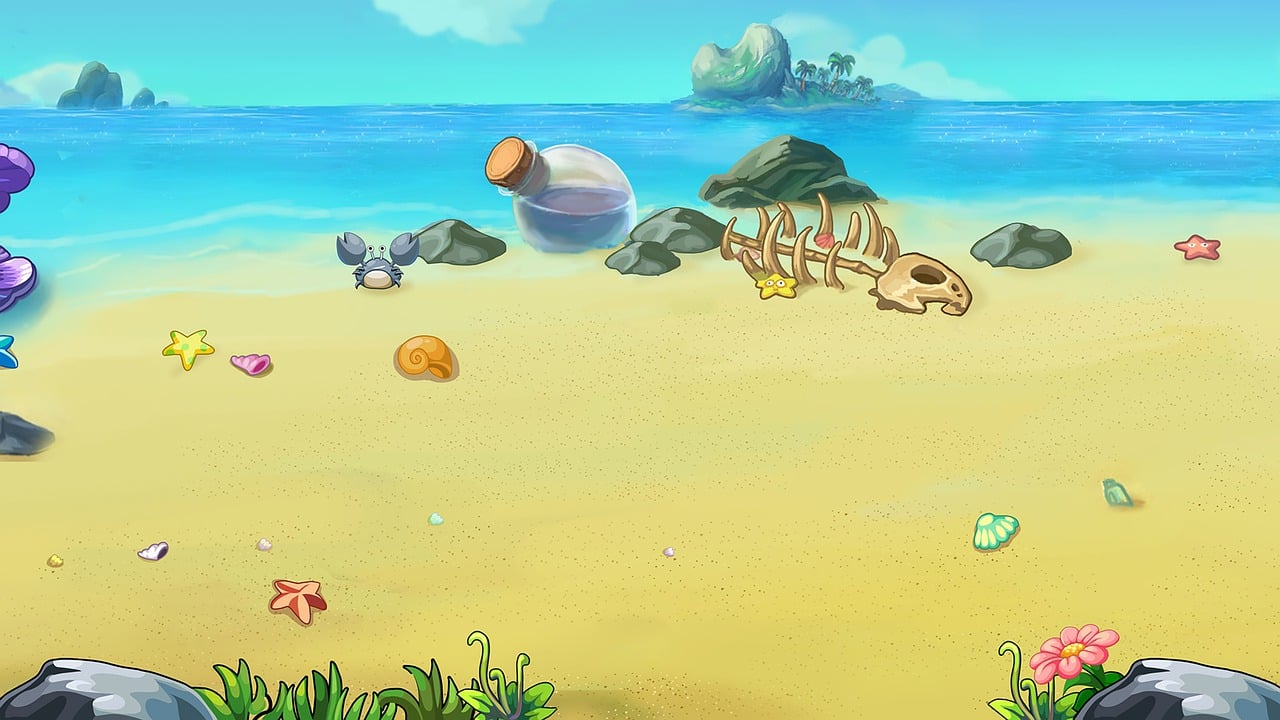 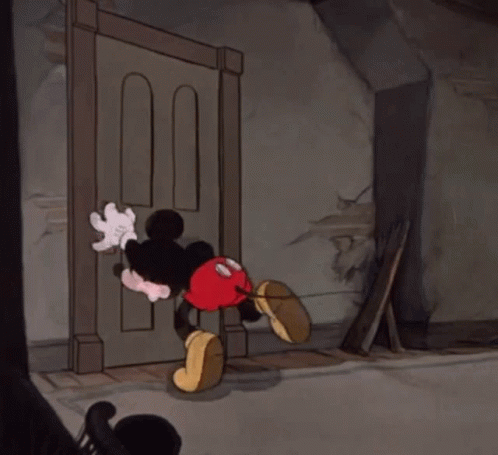 You are still trapped!
Try again
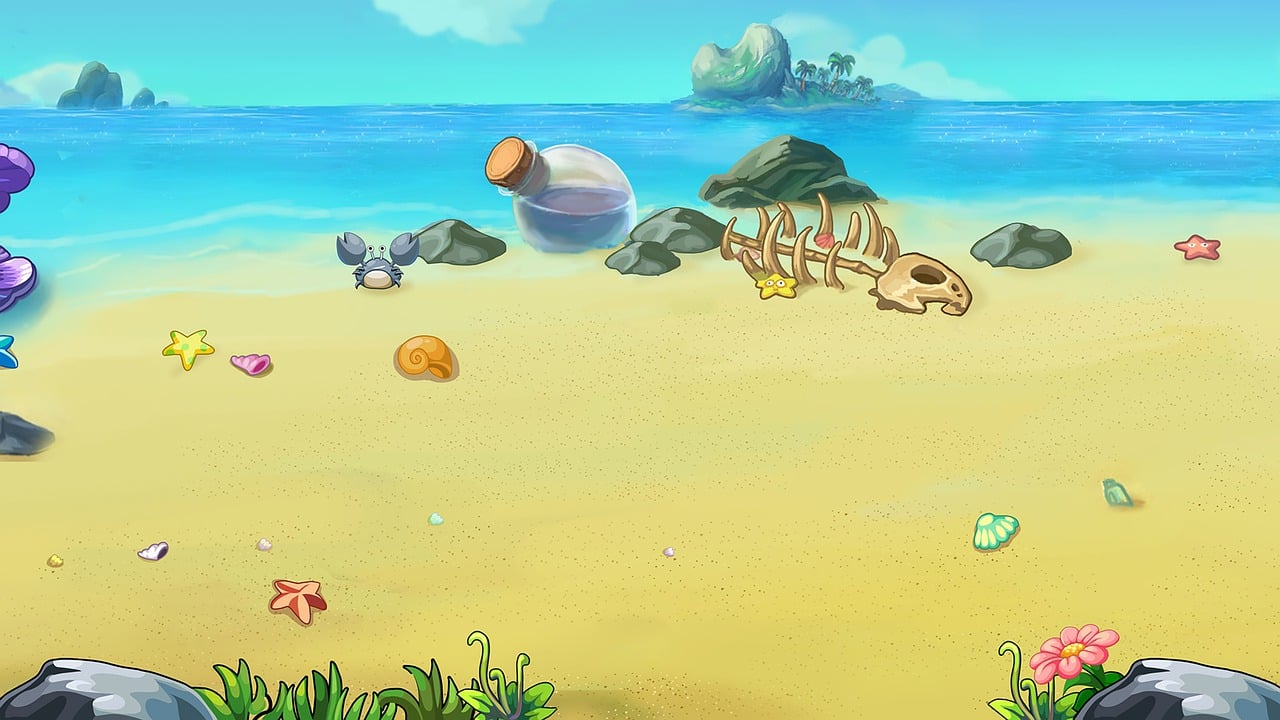 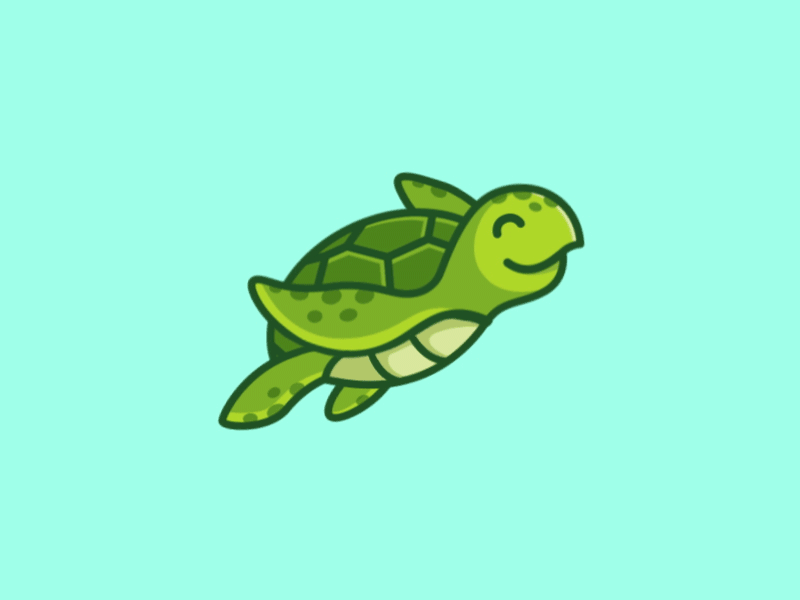 Correct!One step closer to freedom!
Solve another puzzle
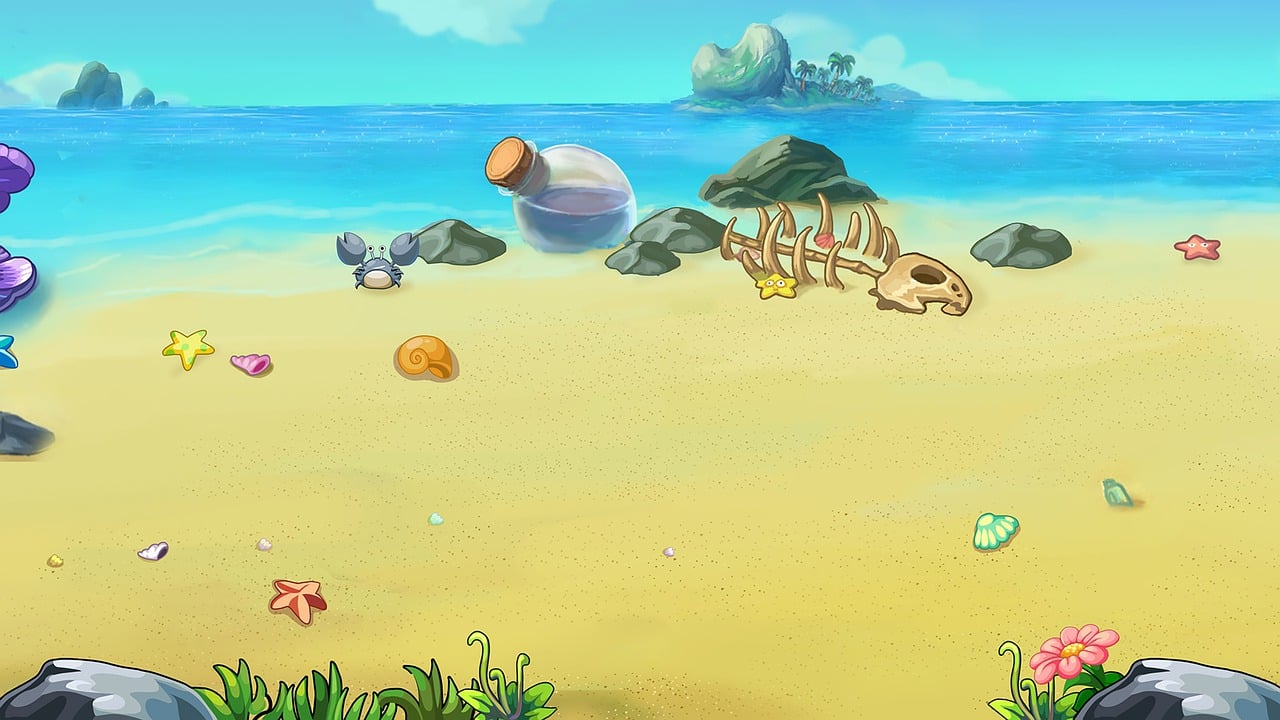 Jan was on vacation for 12 days, Peter for 8 days, Maja for 7 days and Matic for 13 days. How many days on average were they at sea?
12
10
9
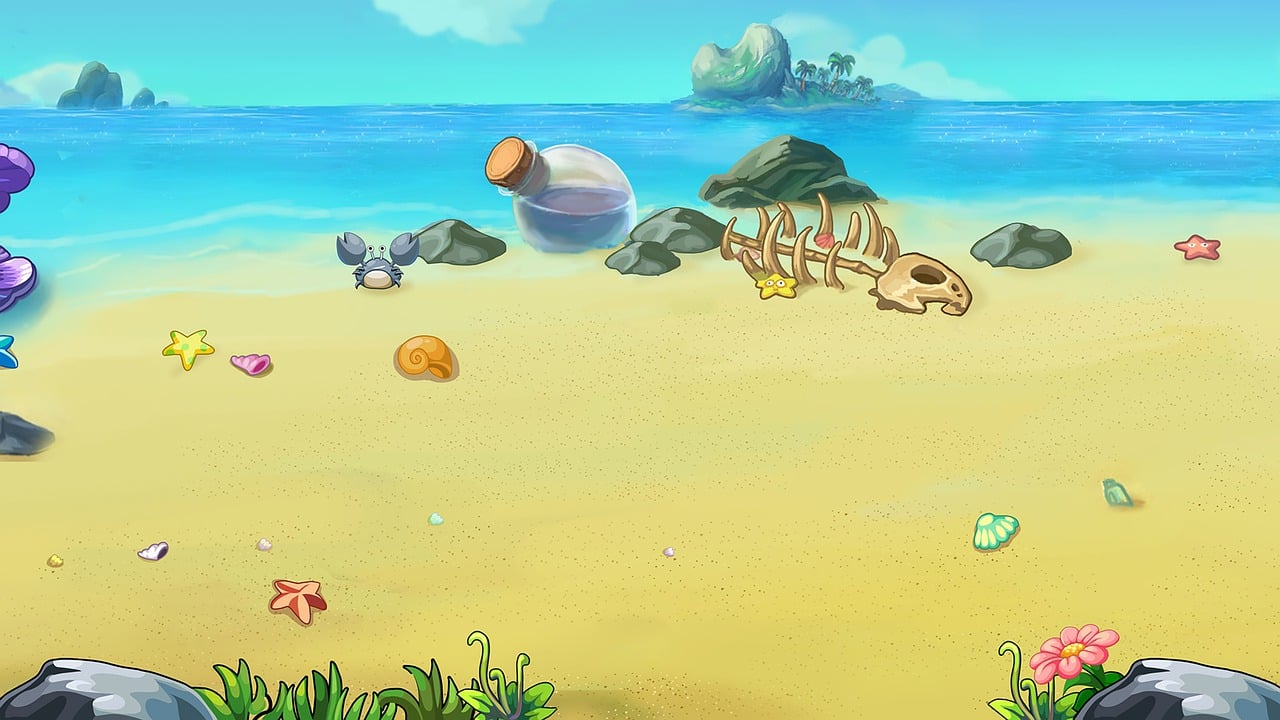 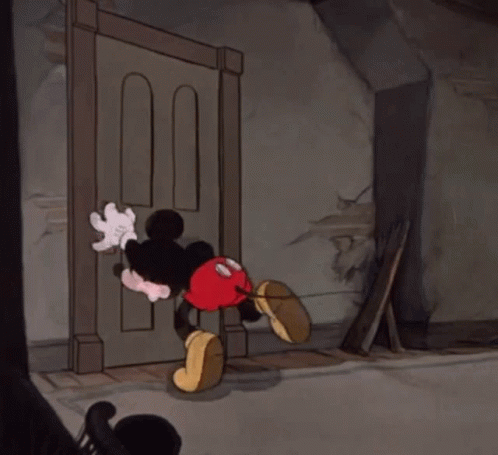 You are still trapped!
Try again
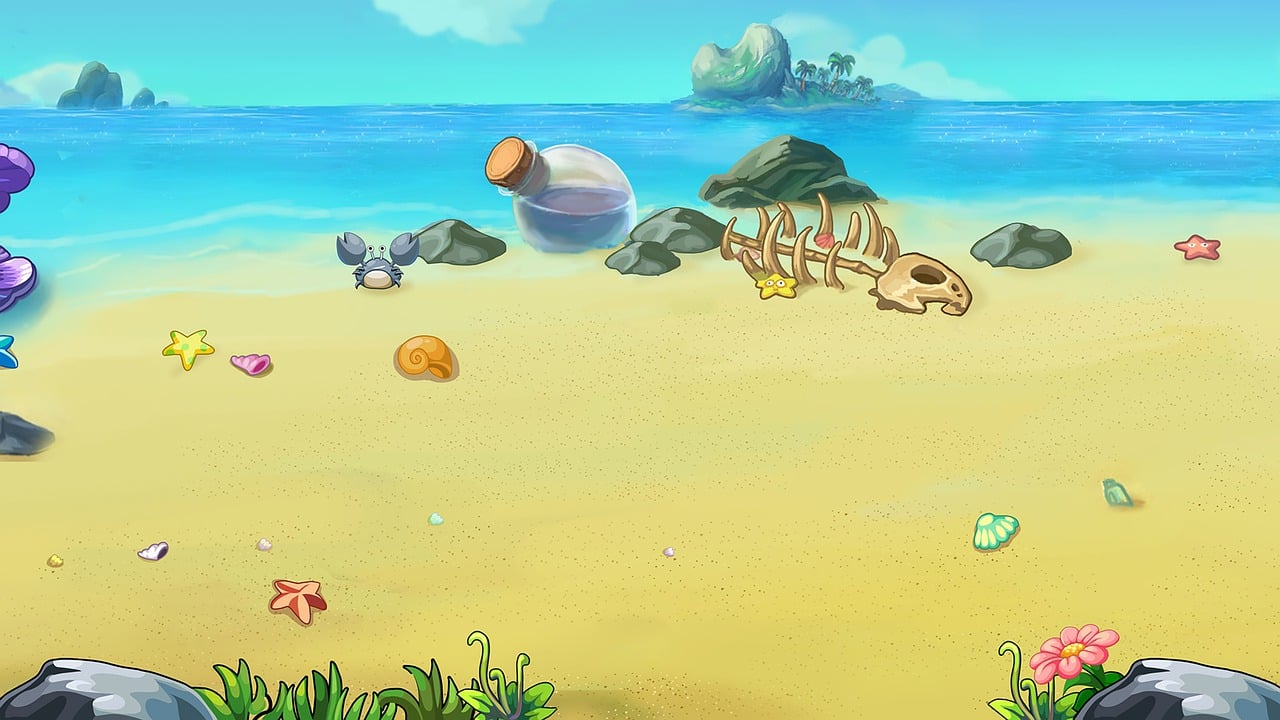 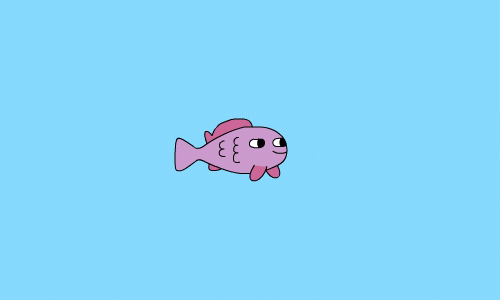 Correct!One step closer to freedom!
Solve another puzzle
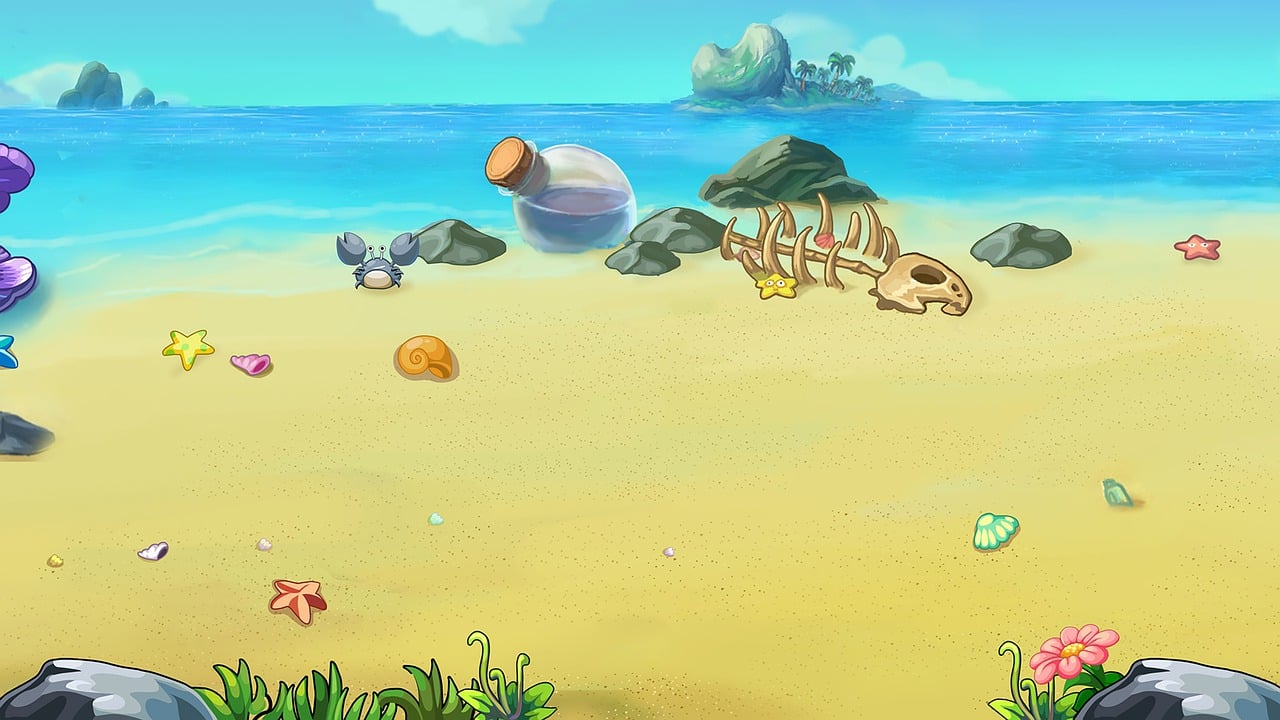 Have you solved all three tasks yet?
YES
NO
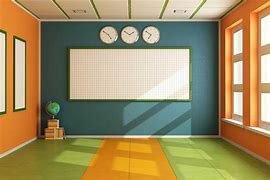 What three animals were shown in the GIFs by the correct puzzle answers?
A fish, a whale and a jellyfish.
A fish, a jellyfish and a turtle.
A jellyfish, a dolphin and a fish.
A turtle, a jellyfish and a seahorse.
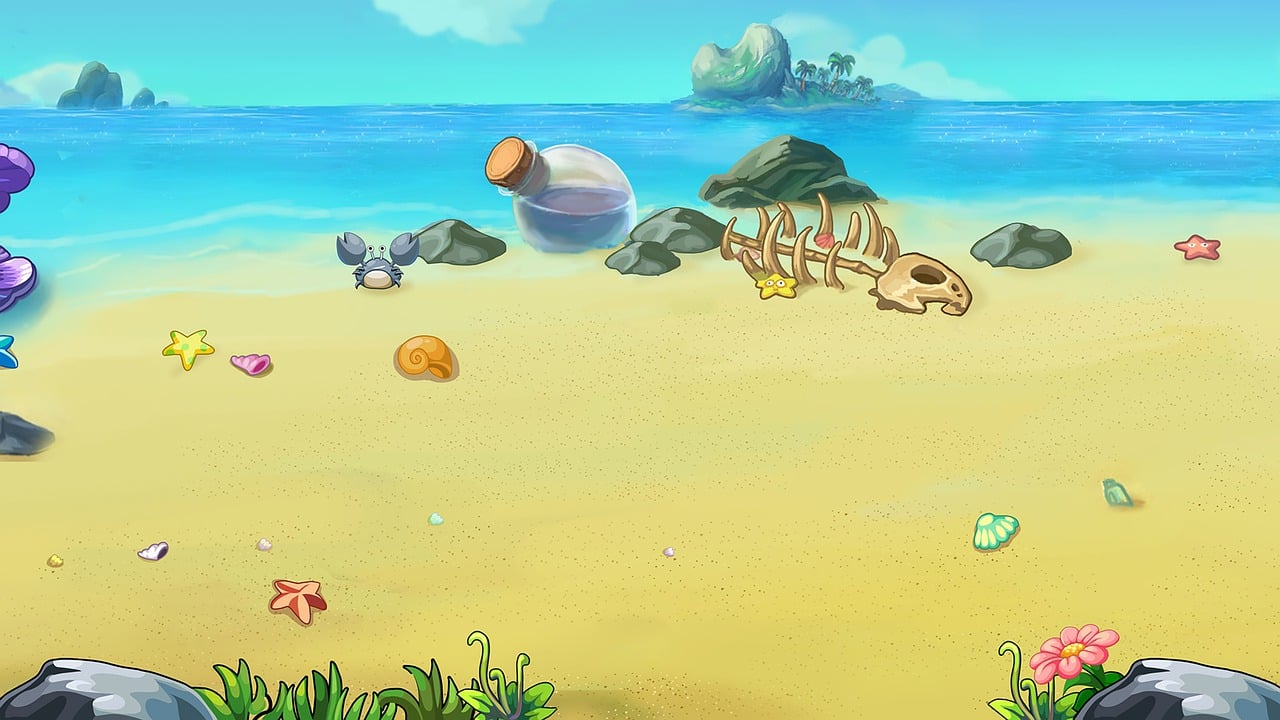 Well done, you escaped from the lonely island!
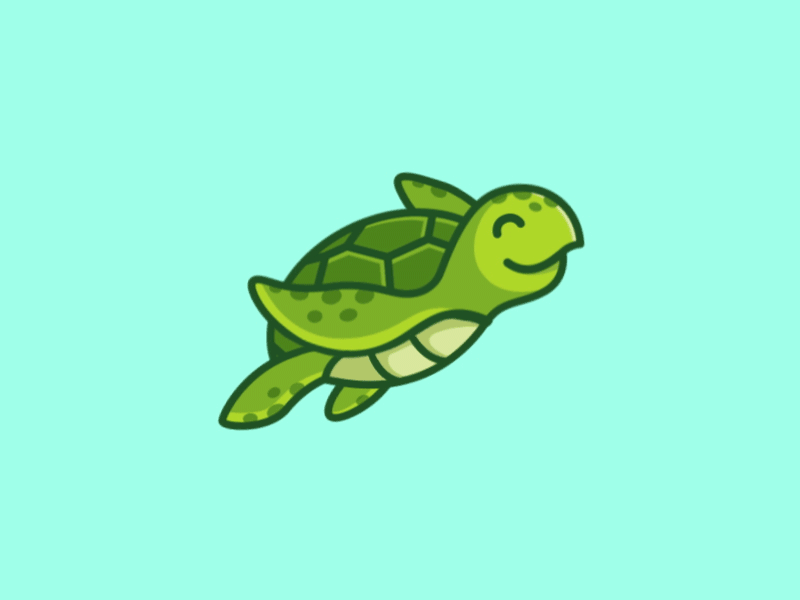 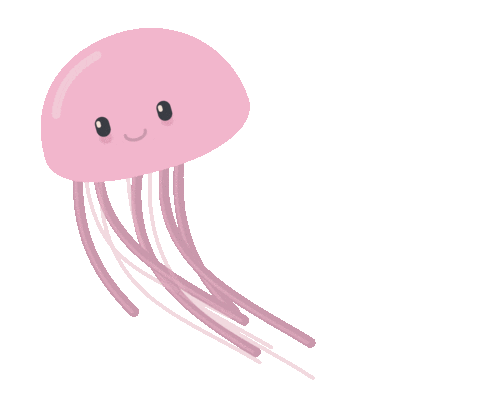 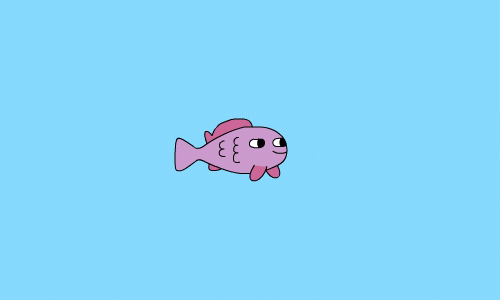 Escape!
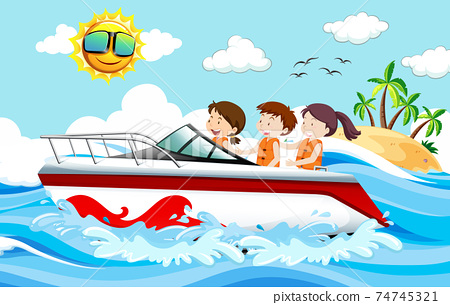